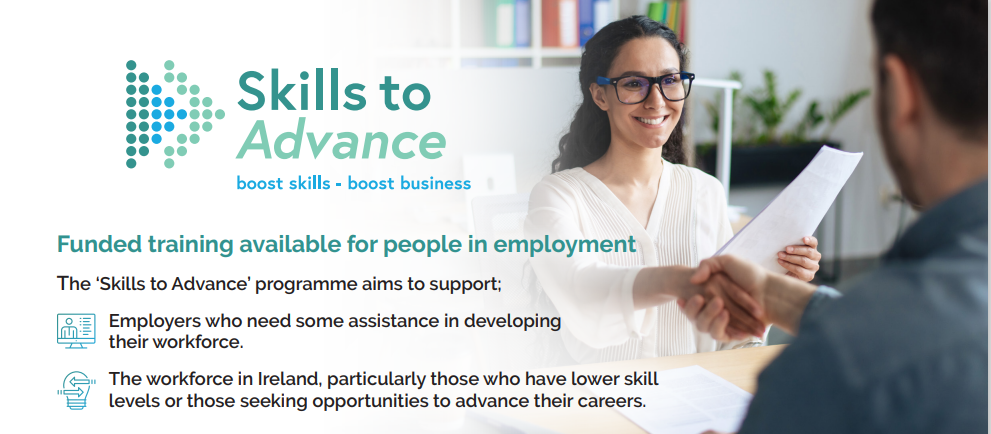 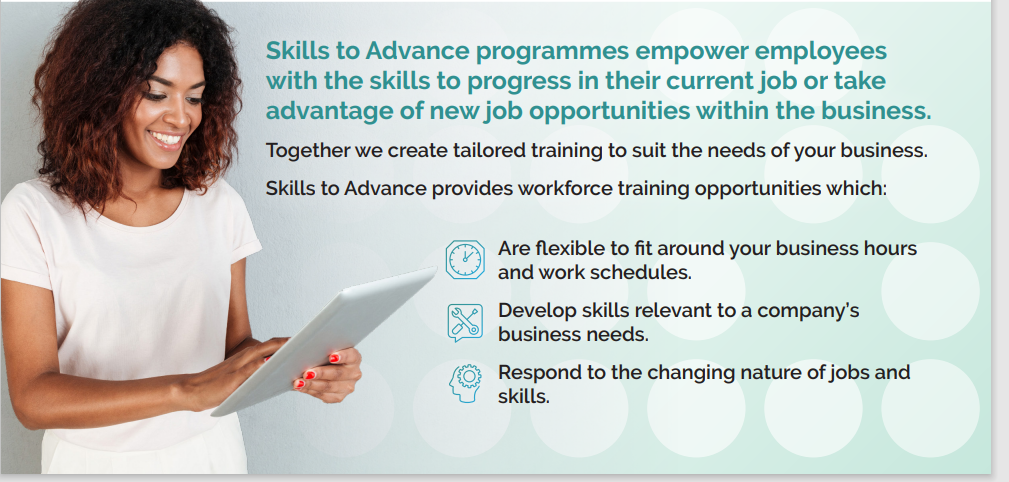 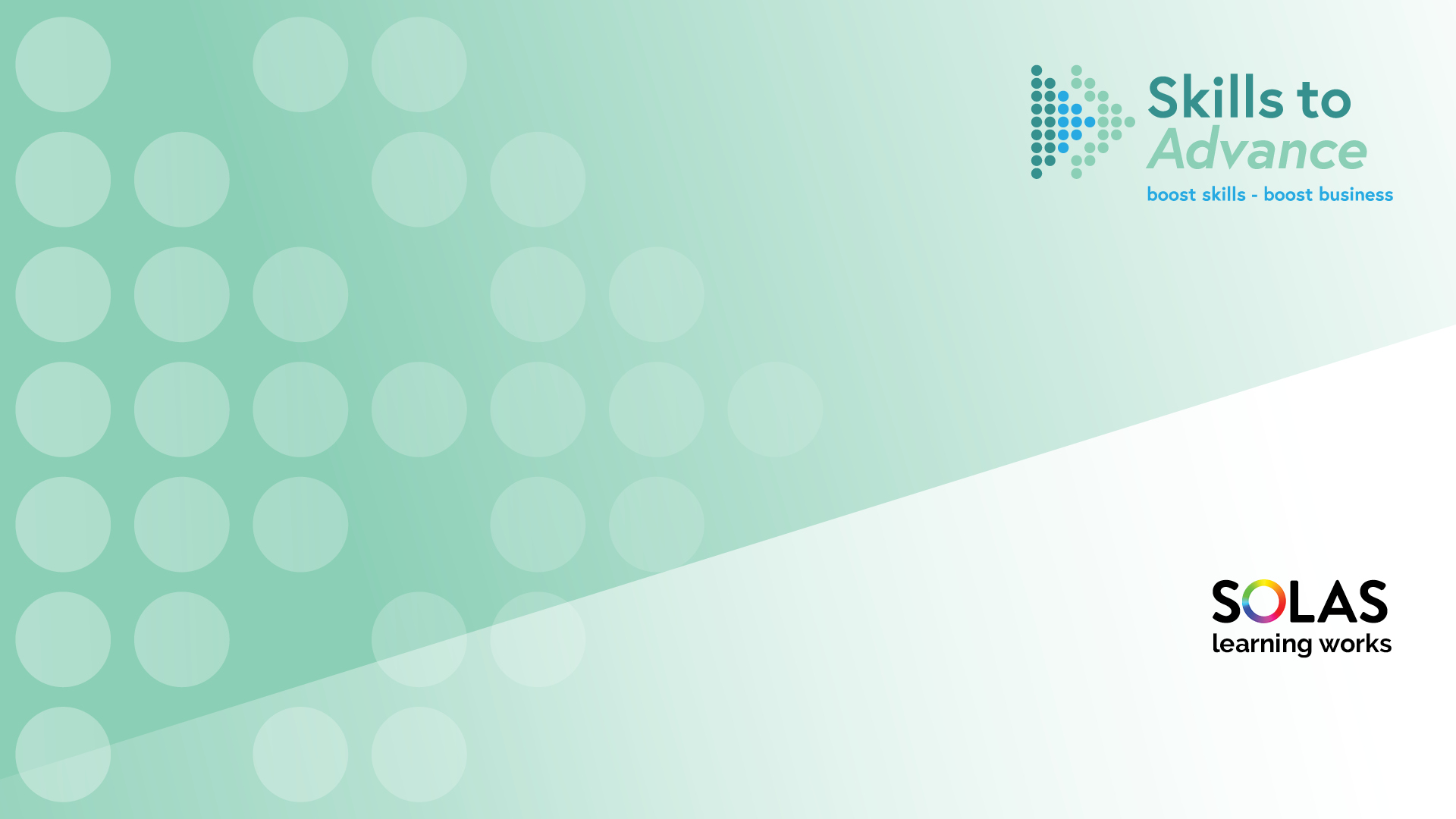 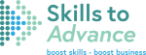 Addressing Skills Gaps in Tech
A Collaborative Approach to Skills Development
Longford Westmeath Service to Business 
supports workforce development.
We provide tailored, fully funded training solutions. 
.
Our programs boost skills, drive growth, and ensure a future-ready workforce.
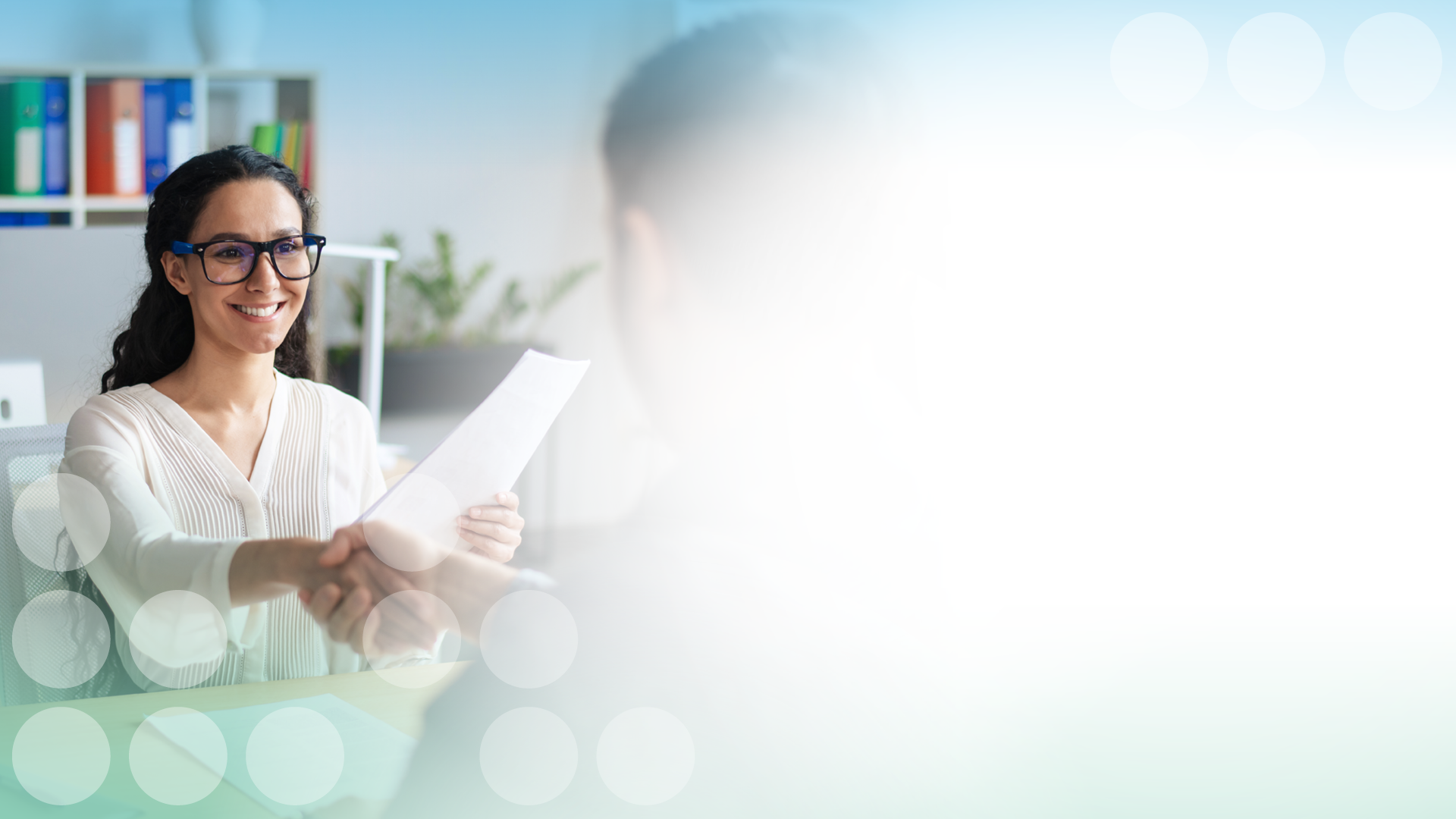 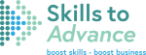 Key Programmes for Tech Business
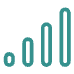 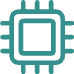 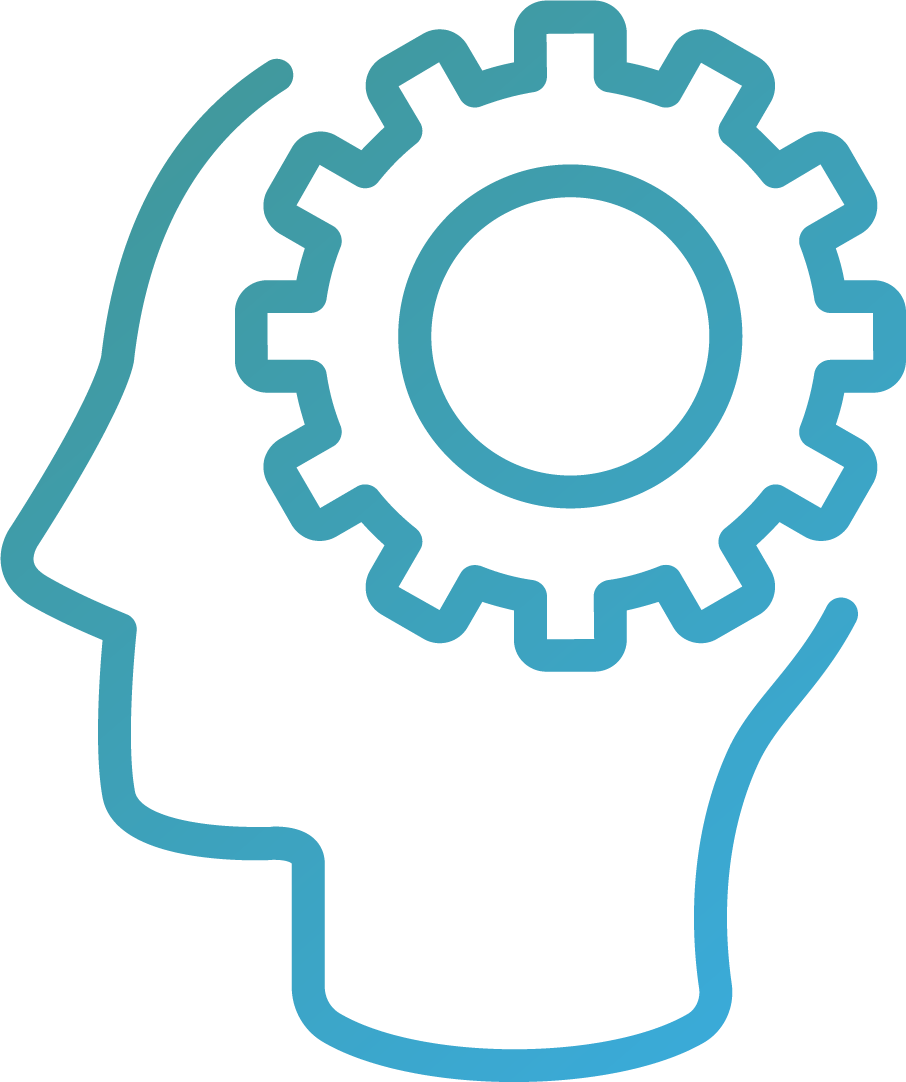 Skills to Advance
eCollege
Tech Apprenticeship
Access self-paced certified online courses for continuous learning.
Upskilling tailored to meet the specific needs of your business.
Build future tech talent through structured, hands-on learning.
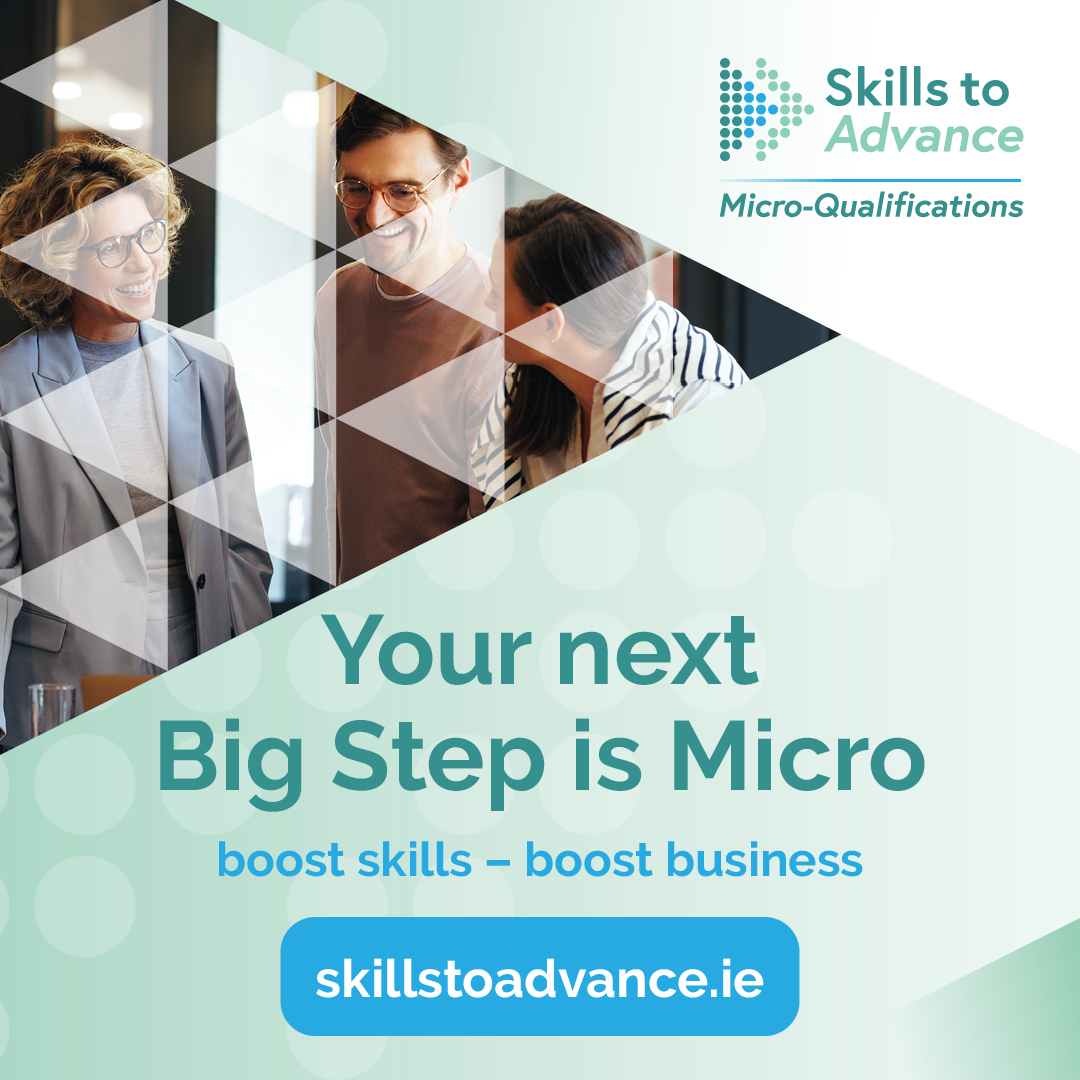 Skills to Advance
Fully Funded Training
1
No cost for eligible employees or organisations.
Training Needs Analysis
2
Identify workforce gaps.
Customised Training Plans
3
Tailored content and flexible delivery methods.
Flexible Scheduling
4
Online, in-person, onsite, and offsite options available.
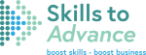 Recent training local Tech Businesses accessed
Institute of Leadership & Management  (ILM)
Institute of Leadership & Management  (ILM)
Institute of 
Leadership & 
Management  (ILM)
Institute of 
Leadership & Management  (ILM)
Conflict Management
Understanding the Management Role for Improved Performance
Developing your 
leadership Style.
Managing Time & Meetings
Leadership & 
Management
EXCEL
Basic 
Intermediate
Advanced
Change Management
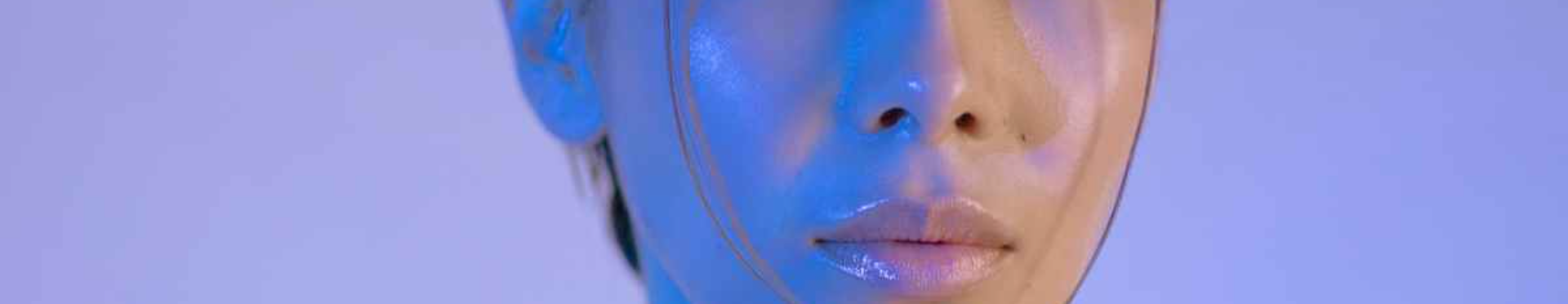 Easy Steps to Get Started
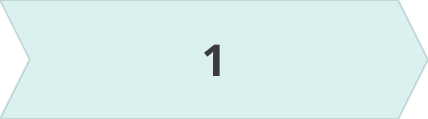 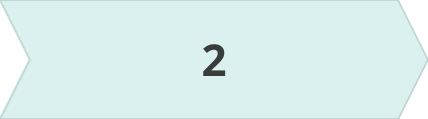 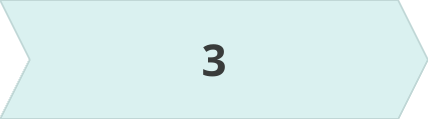 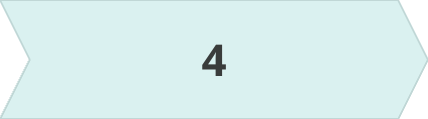 Contact Us
Needs Analysis
Programme Design
Implementation
Reach out to our Enterprise Support Team.
Identify specific training requirements.
Create a bespoke training plan.
Flexible and business-friendly training delivery.